MODELLO POWERPOINT PRODUCT LAUNCHPLAN
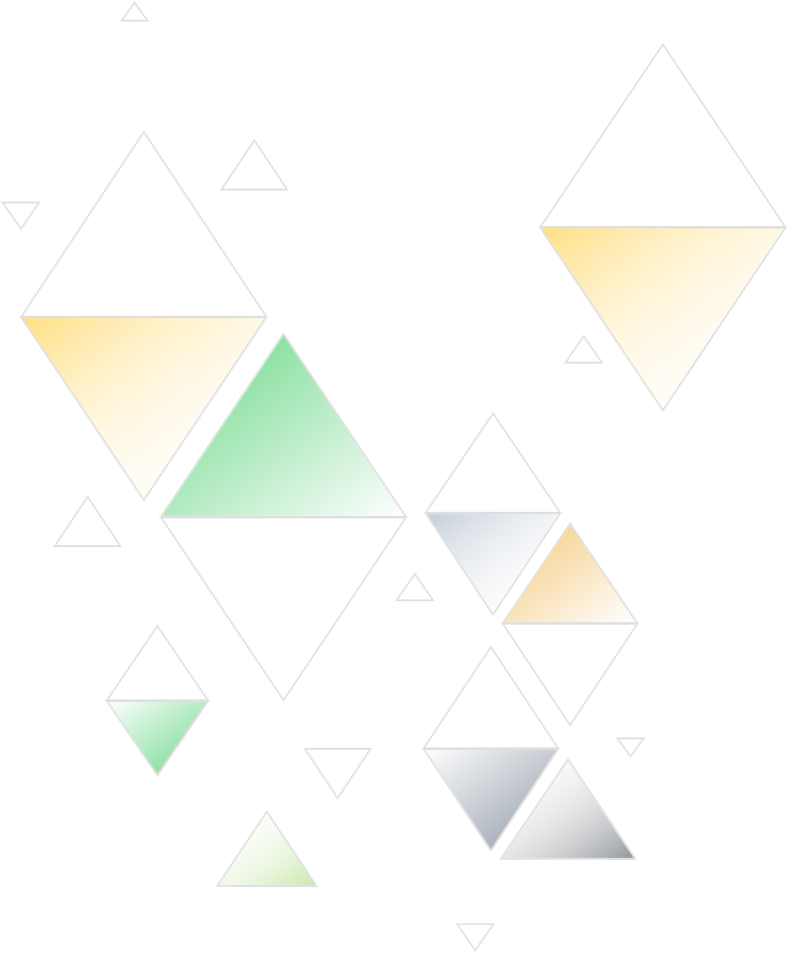 PIANO DI LANCIO DEL PRODOTTO POWERPOINT
NOME DEL PRODOTTO
DATA DI INIZIO
00/00/0000
MODELLO DI PIANO DI AVVIO DEL PRODOTTO POWERPOINT
SOMMARIO
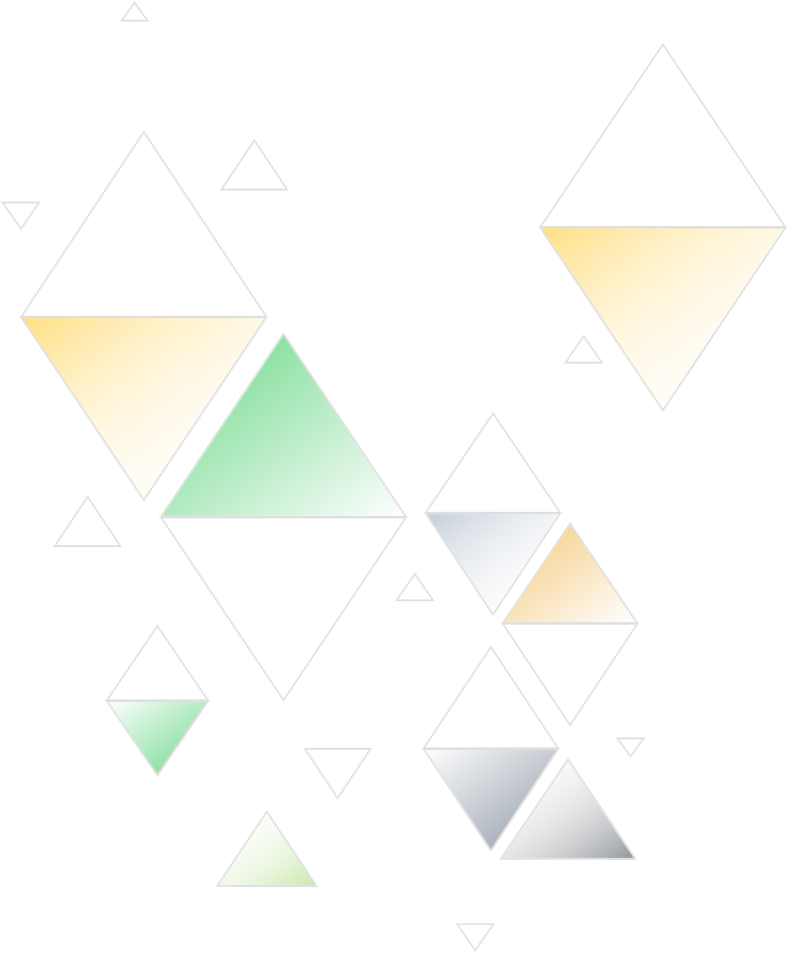 4
1
FASE DI PROGETTAZIONE
SOCIALE
2
5
RILASCIO DEL PRODOTTO
STRUMENTI DI VENDITA
3
MARKETING DI PRODOTTO
MODELLO DI PIANO DI AVVIO DEL PRODOTTO POWERPOINT |   SOMMARIO
RELAZIONE DI PROGETTO
1. FASE DI PIANIFICAZIONE
RELAZIONE DI PROGETTO
FASE DI PROGETTAZIONE
2. STRUMENTI DI VENDITA
RELAZIONE DI PROGETTO
STRUMENTI DI VENDITA
3. MARKETING DEL PRODOTTO
RELAZIONE DI PROGETTO
MARKETING DI PRODOTTO
4. SOCIALE
RELAZIONE DI PROGETTO
SOCIALE
5. RILASCIO DEL PRODOTTO
RILASCIO DEL PRODOTTO